Життєвий шлях і наукова діяльність
В.І. Вернадського
Вернадський Володимир Іванович
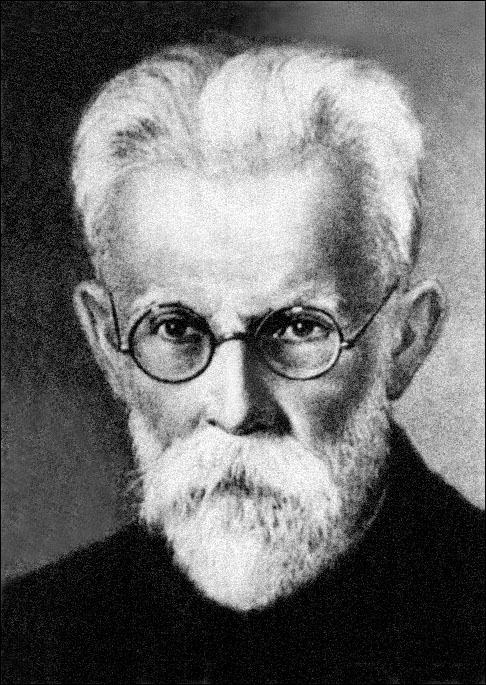 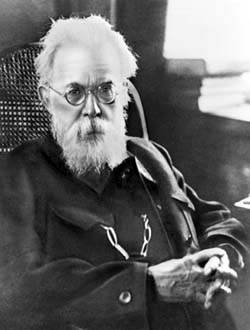 2
Ранні роки
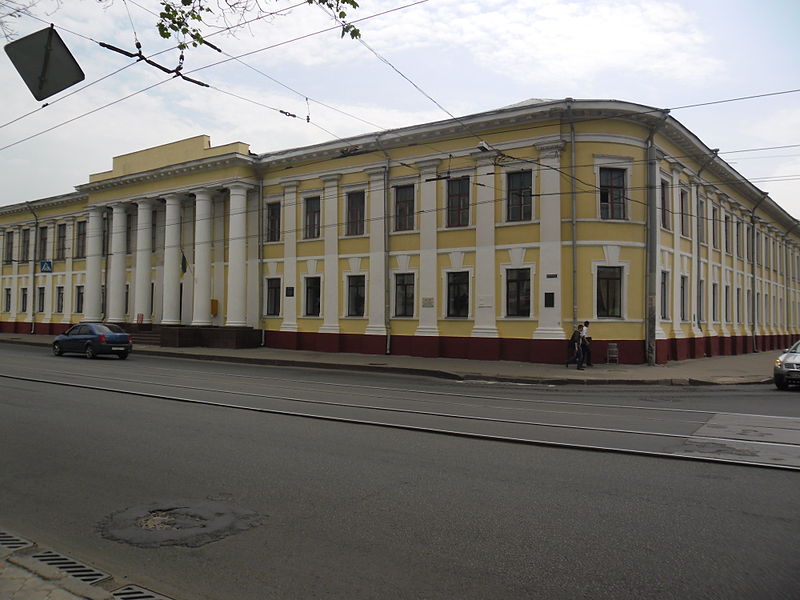 Володимир Вернадський народився 28 лютого (12 березня за новим стилем) 1863 року в Санкт-Петербурзі в сім'ї економіста Івана Васильовича Вернадського.
У 1873 році Володимир Вернадський вступив до першого класу Харківської гімназії, де провчився три роки. Також
закінчив фізико-математичний факультет Петербурзького університету.
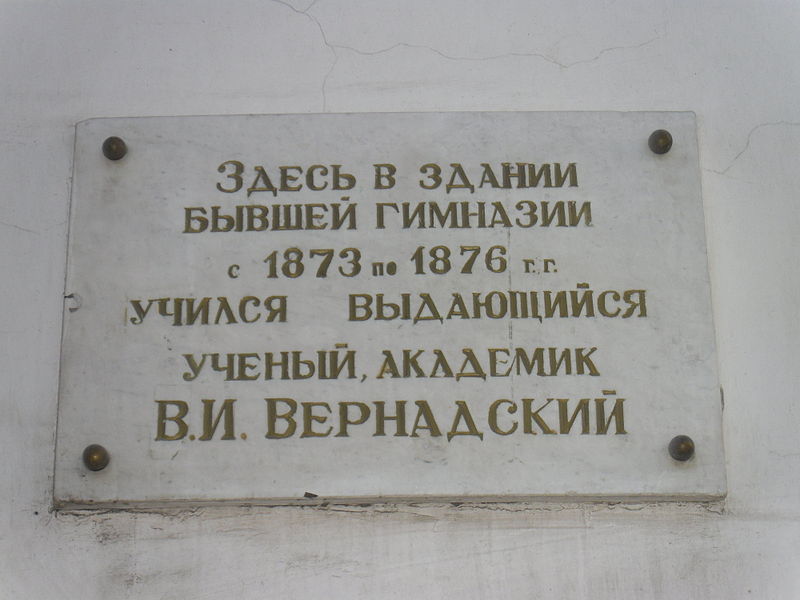 3
Родина
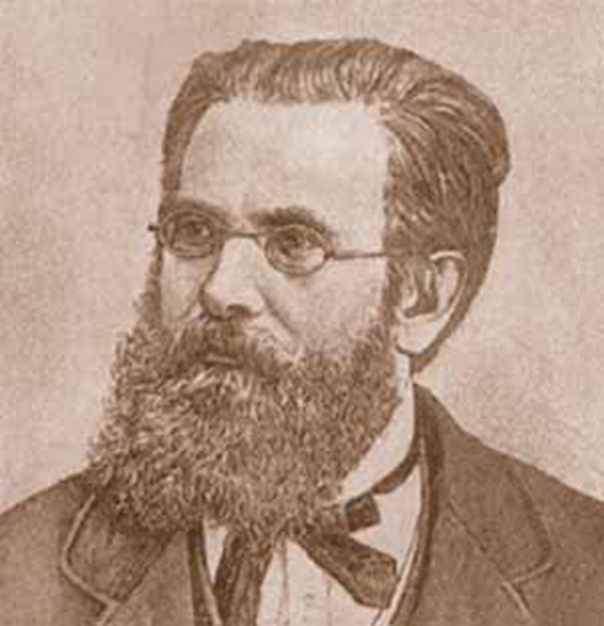 В дитинстві величезний вплив на його розвиток мав батько, який дуже ретельно і послідовно займався вихованням і освітою свого сина. Саме він прищепив Володимиру інтерес і любов до українського народу, його історії та культури.
Вернадський Іван Васильович
4
Батько
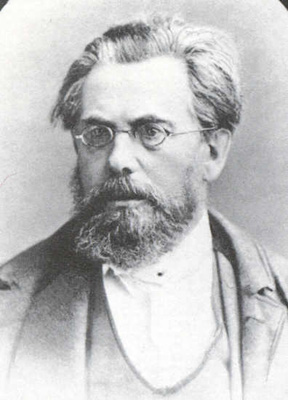 Батько Володимира, Іван Васильович, народився у Києві, очолював кафедру в Київському університеті, з переїздом до Москви очолював кафедру в Московському університеті.  Професор Головного  педагогічного  інституту  в Петербурзі
5
Мати
Мати – Ганна Петрівна 
Константинович 
(1837 – 1898)
(друга дружина батька)
Учителька музики та співів
6
Сестри-близнючки
Володимир та його сестри Ольга та Катерина, 1868 рік
7
Дружина та діти
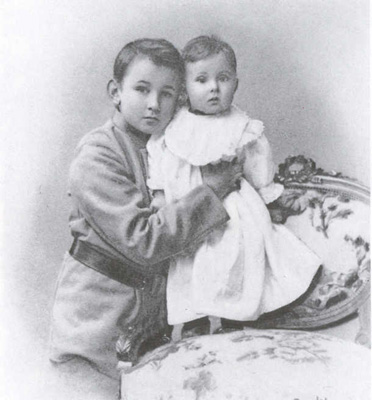 В 1886 році Володимир Вернадський одружується з Наталією Єгорівною Старицькою, з якою познайомився ще у 1885 році.
Віддані одне одному, вони прожили разом 56 років і виховали двох дітей: Георгія і Ніну.
8
Юність Володимира, студентські роки
Під впливом видатного вченого В. В. Докучаєва Володимир Іванович займається мінералогією і кристалографією. Крім своєї спеціальності, майбутній видатний вчений цікавиться ґрунтами, фізичною 
географією, природними 
водами, біологією, 
історією розвитку 
наукової думки, 
філософією, і
сторією і 
літературою.
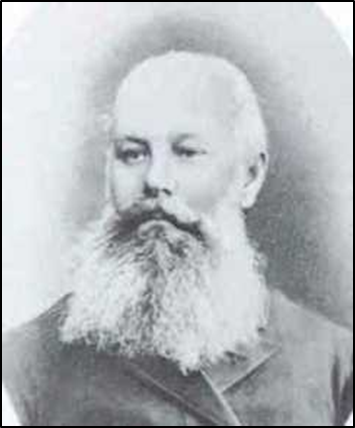 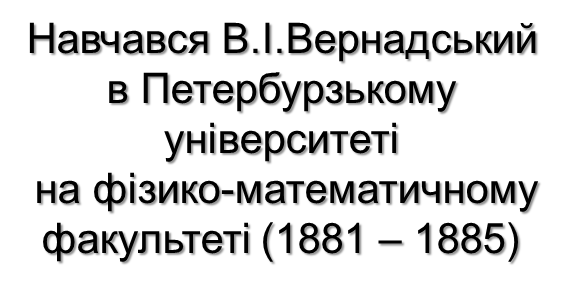 9
Близькими друзями Володимира Вернадського на все життя стали члени науково-літературного товариства…
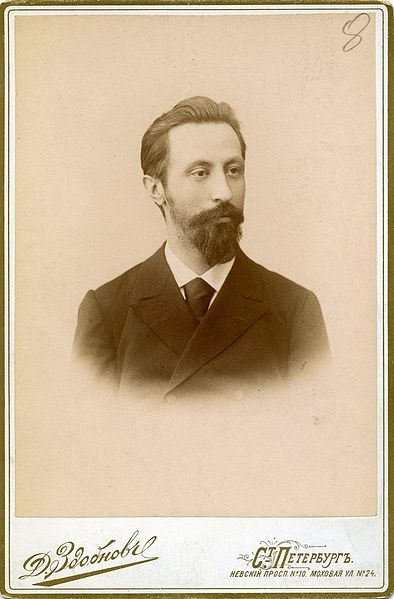 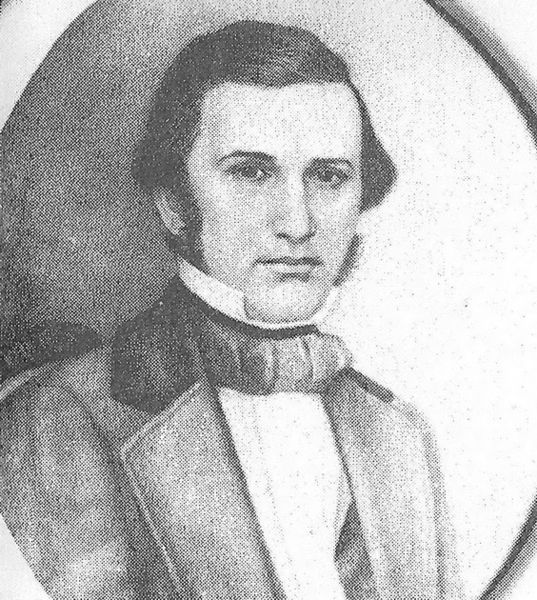 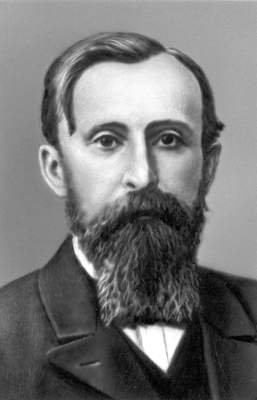 І. Гревс
Н. Ушинський
ці молоді люди заснували «Приютинське братство» як своєрідний клуб інтелектуалів.
Д.Шаховський
10
У 1885 році, закінчивши Петербурзький університет, Володимир Вернадський залишається працювати в ньому хранителем мінералогічного кабінету, де веде активну науково-дослідницьку роботу в галузі мінералогії, кристалографії та в суміжних науках. В 1891 році він стає приват-доцентом цього університету, а ще через 6 років захищає докторську дисертацію і стає у віці 35 років професором мінералогії і кристалографії.
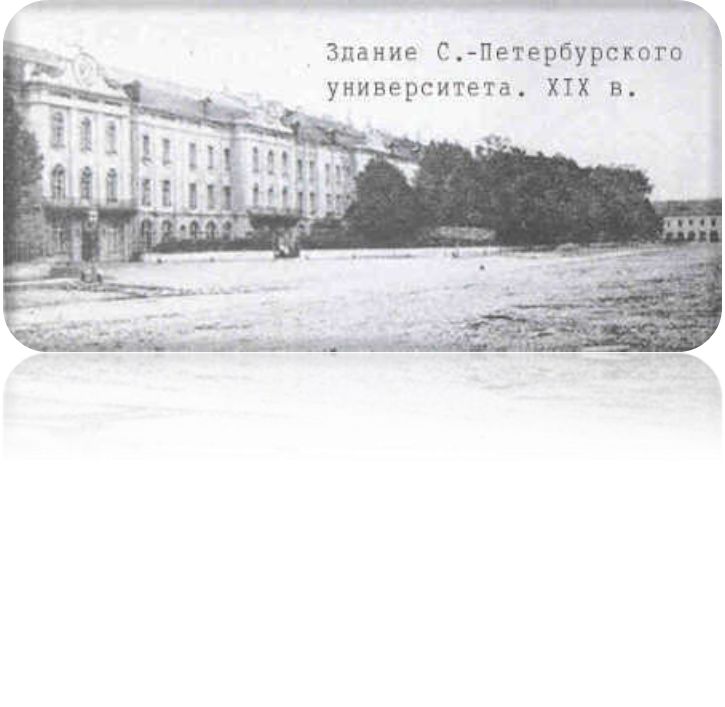 11
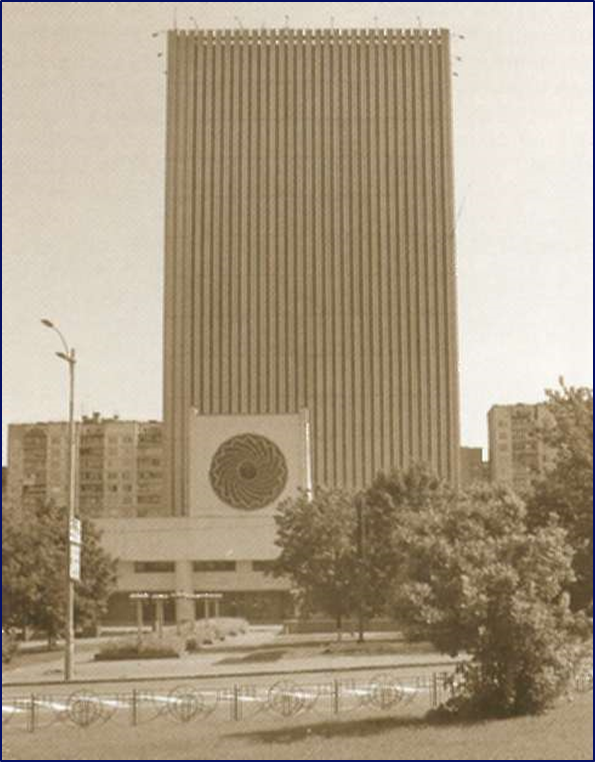 У квітні 1918 року приходить до влади гетьман Скоропадський, проголошується Українська держава. Вернадського запрошують до Києва. Тут він очолив Комісію з організації Академії наук і Української національної бібліотеки, а також комісію з питань вищої школи.
12
У жовтні 1918р Вернадського обирають першим президентом УАН. З приходом більшовиків становище УАН погіршилося.
13
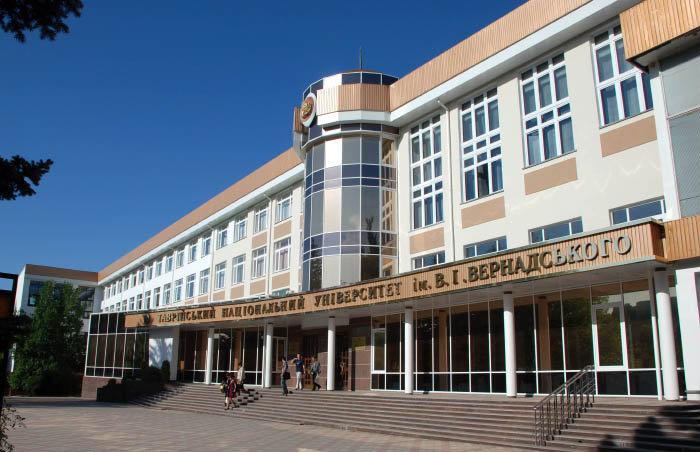 Подальший життєвий шлях вченого складається так: 1920 рік - обирається ректором Таврійського університету, 1921 - повернення в Петроград, призначений директором Радієвого інституту, 1922-1926 - відрядження до Франції на запрошення Сорбони для читання лекцій з геохімії.
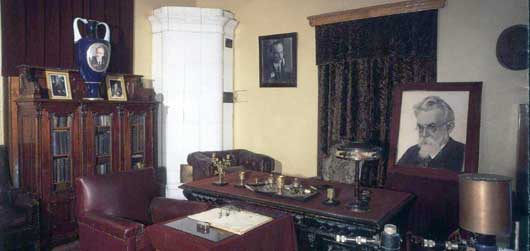 14
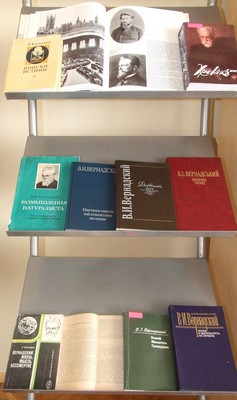 У 1935 р. переїжджає в Москву, працює над проблемою «життя в космосі». 


У 1944 р. видав останню працю «Декілька слів про ноосферу».
15
Творча спадщина
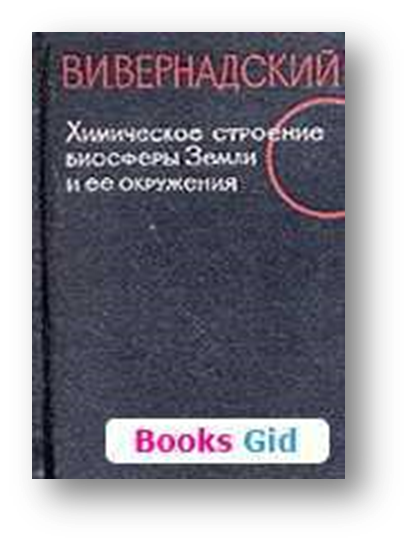 Вернадський розглянув історію виникнення в земній корі важливих мінералів, визначив хімічний склад і фізико-хімічні умови утворення багатьох мінеральних видів. 
Все життя працював над проблемами радіогеології. 
Вернадський - творець нового наукового напрямку, який пізніше переріс у самостійну науку - біохімію.
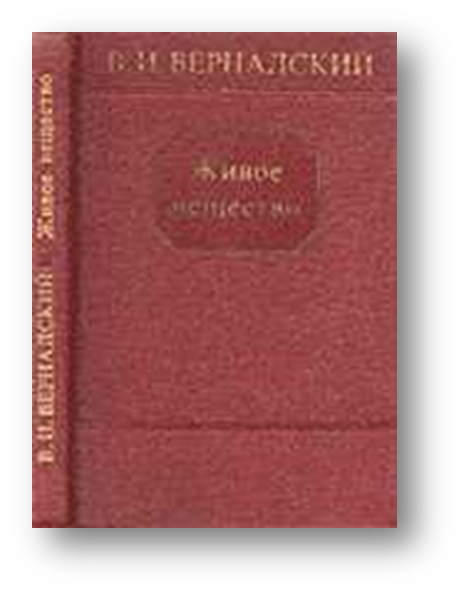 16
У першій половині 20 сторіччя В. І. Вернадський створив учення про ноосферу, в основу якого поклав ідею про гармонійне входження людини та її господарської діяльності у біогенний колообіг речовин.
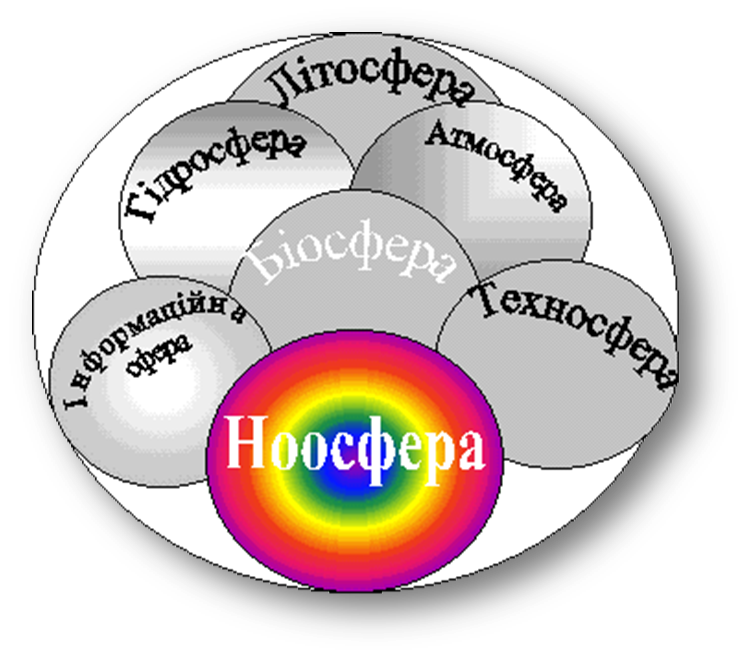 17
Вшанування пам’яті Володимира Івановича Вернадського
Проспекти ім. Вернадського
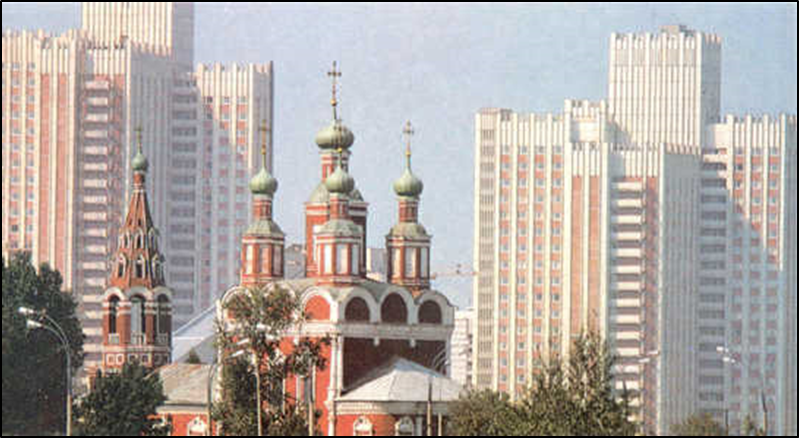 У Києві
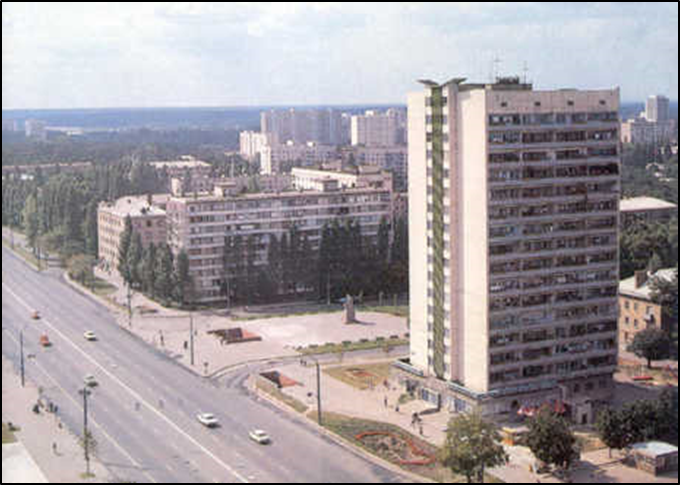 У Москві
18
Меморіальні дошки Вернадському на будівлях Радієвого інституту  (Москва) та готелю “Вікторія” (Кременчук)
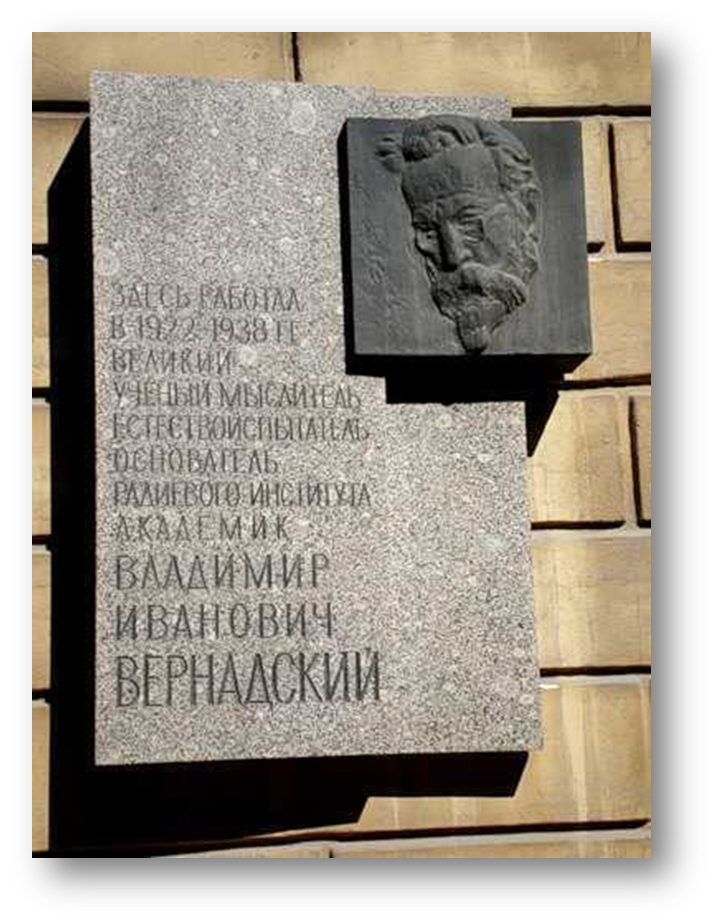 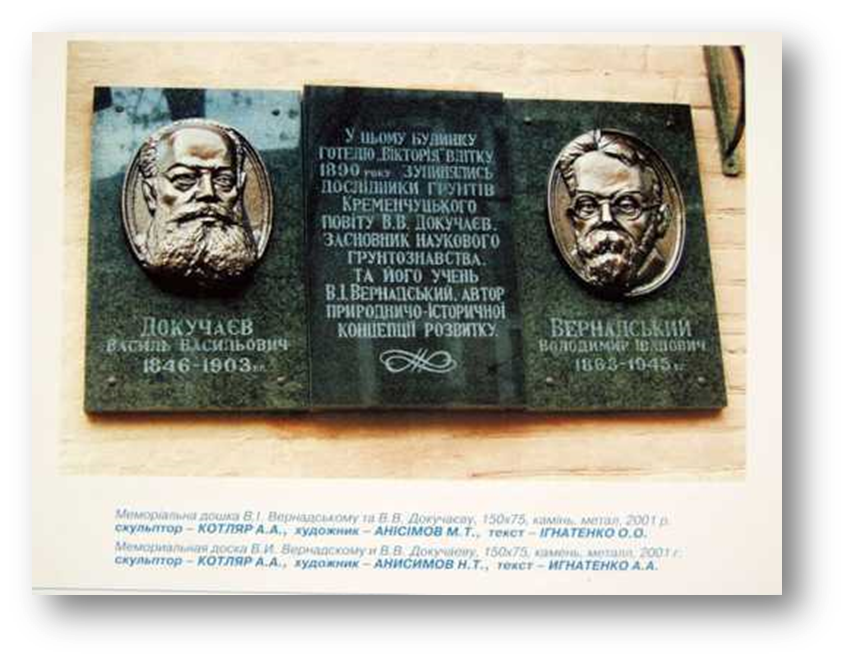 19
Пам’ятники Вернадськомуу Києві та Кременчуці
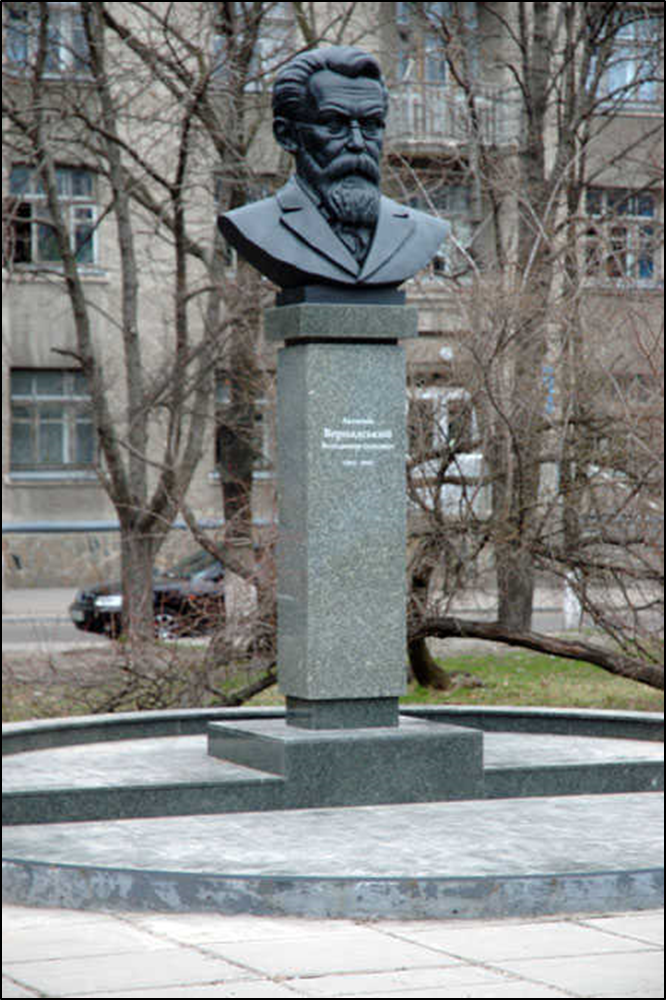 20
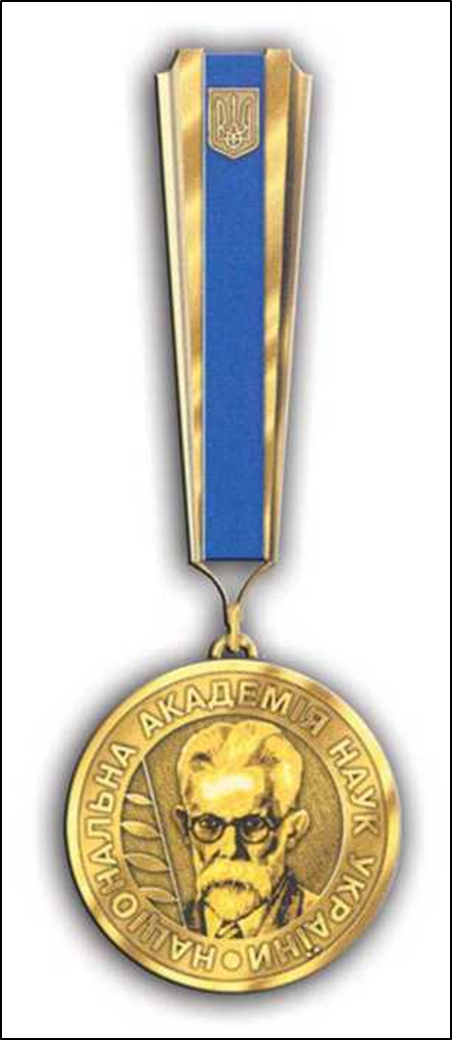 Золота медаль імені В.І.Вернадського є найвищою відзнакою НАН України, яка присуджується щорічно до дня народження академіка В.І.Вернадського (12 березня) двом вченим – одному вітчизняному і одному зарубіжному.
21
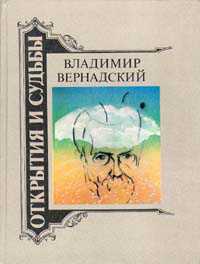 “Десятиліттями, цілими століттями будуть вивчатися і поглиблюватися його геніальні ідеї, а в працях його  - відкриватись нові сторінки, що послужать джерелом нових пошуків; багатьом дослідникам доведеться навчитись його гострій, наполегливій і відточеній, завжди геніальній, але важко зрозумілій творчій думці; молодим же поколінням він завжди буде служити учителем в науці і яскравим зразком плідно прожитого життя” 
   (академік О.Є.Ферсман, учень 
         В.І. Вернадського)